«Умное производство. Новые вызовы – угроза или возможности»
VIII МЕЖДУНАРОДНЫЙ ЭКОНОМИЧЕСКИЙ БИЗНЕС-КОНГРЕСС БИЗНЕС-КЛУБА «ДИАЛОГИ»
19-20 сентября 2019 год
*Источник: GrowthEnabler, Market Pulse Report, Internet of Things (IoT)
Интернет вещей – новые возможности
Уровень цифровизации отраслей в России
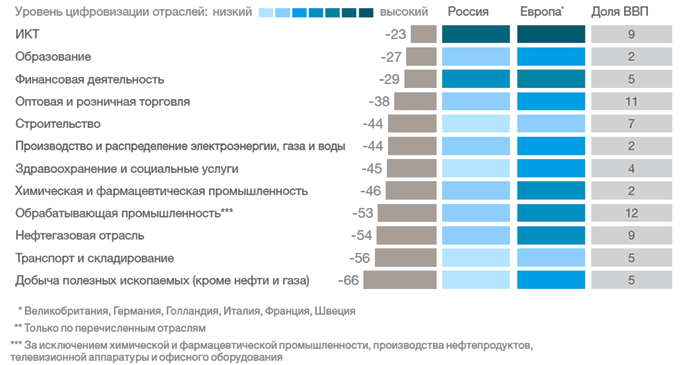 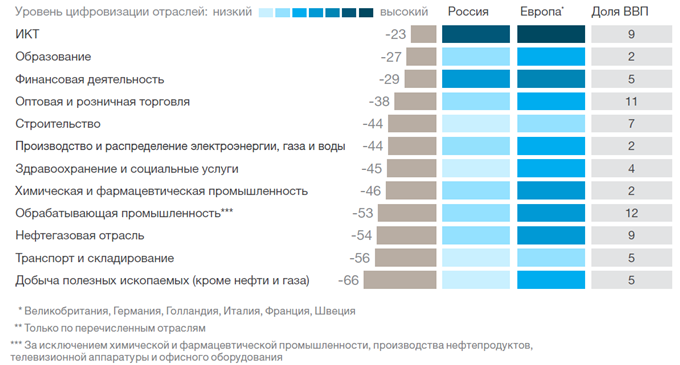 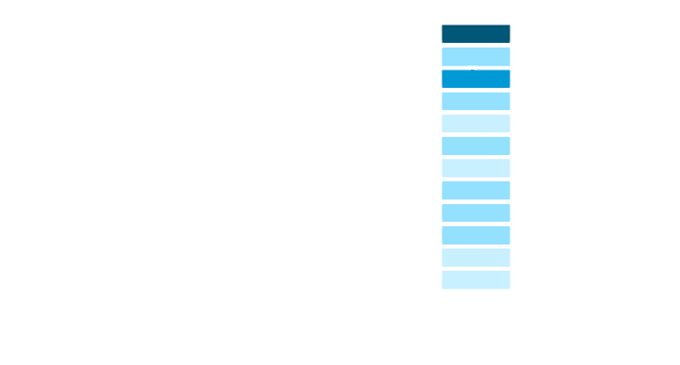 *Источник: GrowthEnabler, Market Pulse Report, Internet of Things (IoT)
Сеть нового стандарта 
NB-IoT для интернета вещей
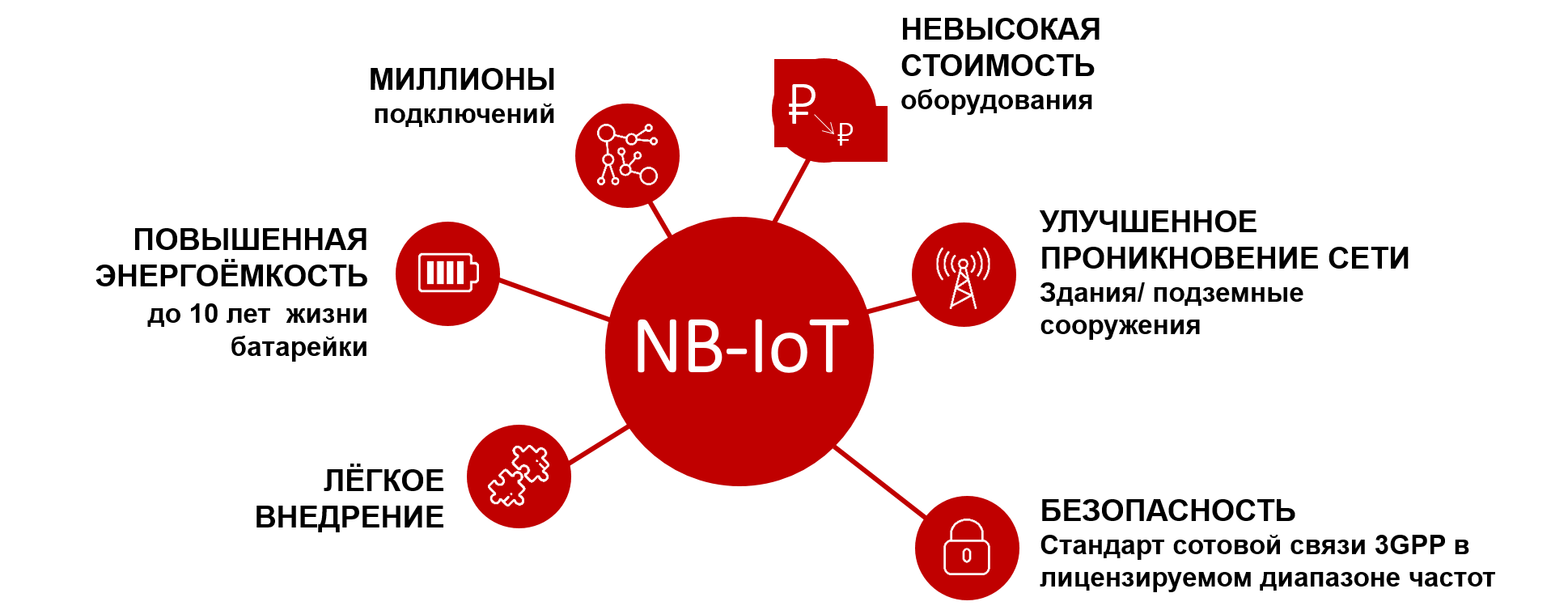 Решения Smart City
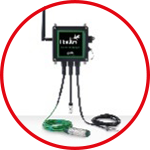 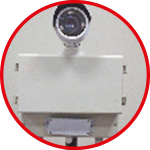 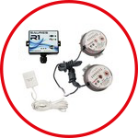 Мониторингокружающей среды
Контроль доступа + Акустическая система мониторинга безопасности
Система учета показаний коммунальных ресурсов + контроль протечки
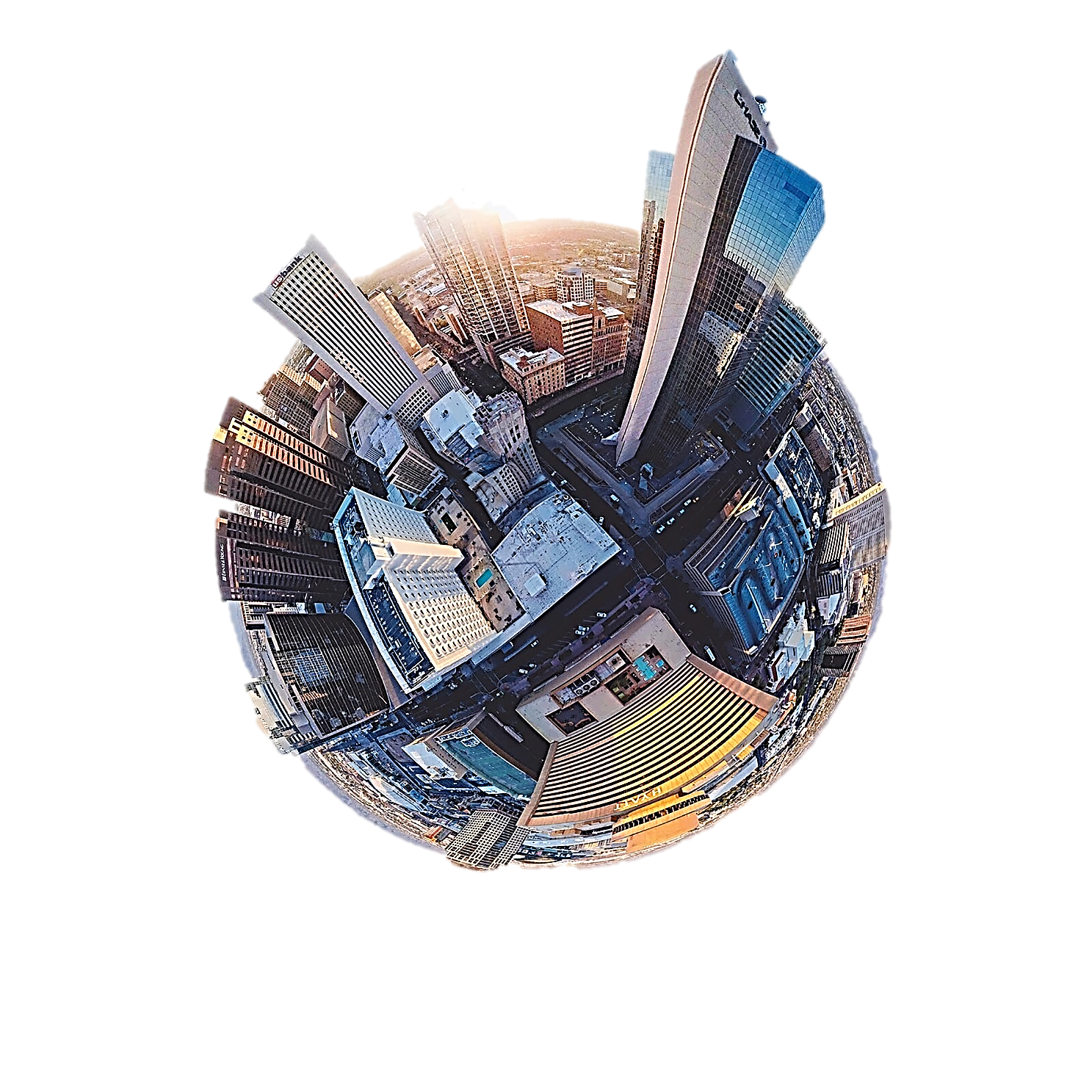 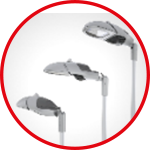 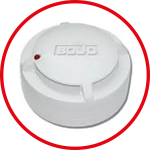 Охранно-пожарная сигнализация
Система контроля городского освещения
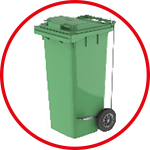 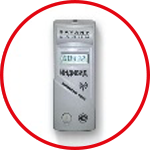 «Умные»мусоросборники
Система контроля энергоэффективности
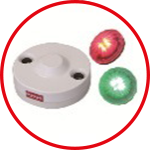 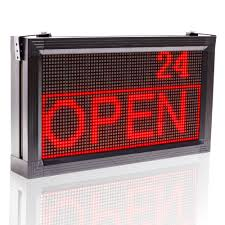 «Умная» парковка
Цифровые инфопанели
СПАСИБО!